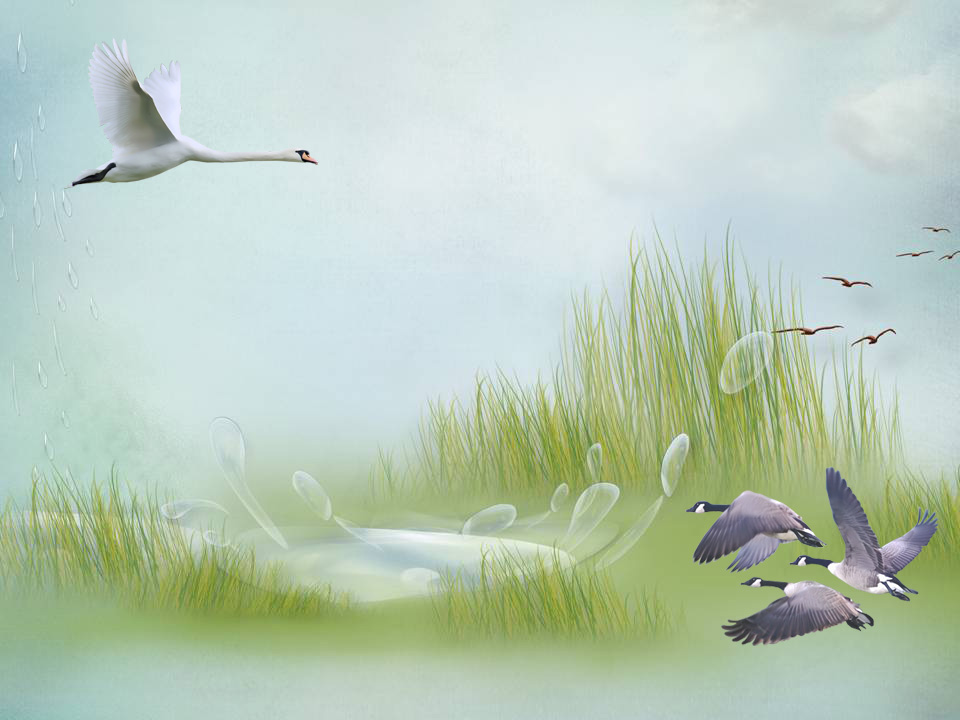 Интерактивная игра «Перелётные птицы»
Автор :Суворова Анжелика Павловна
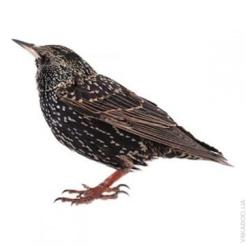 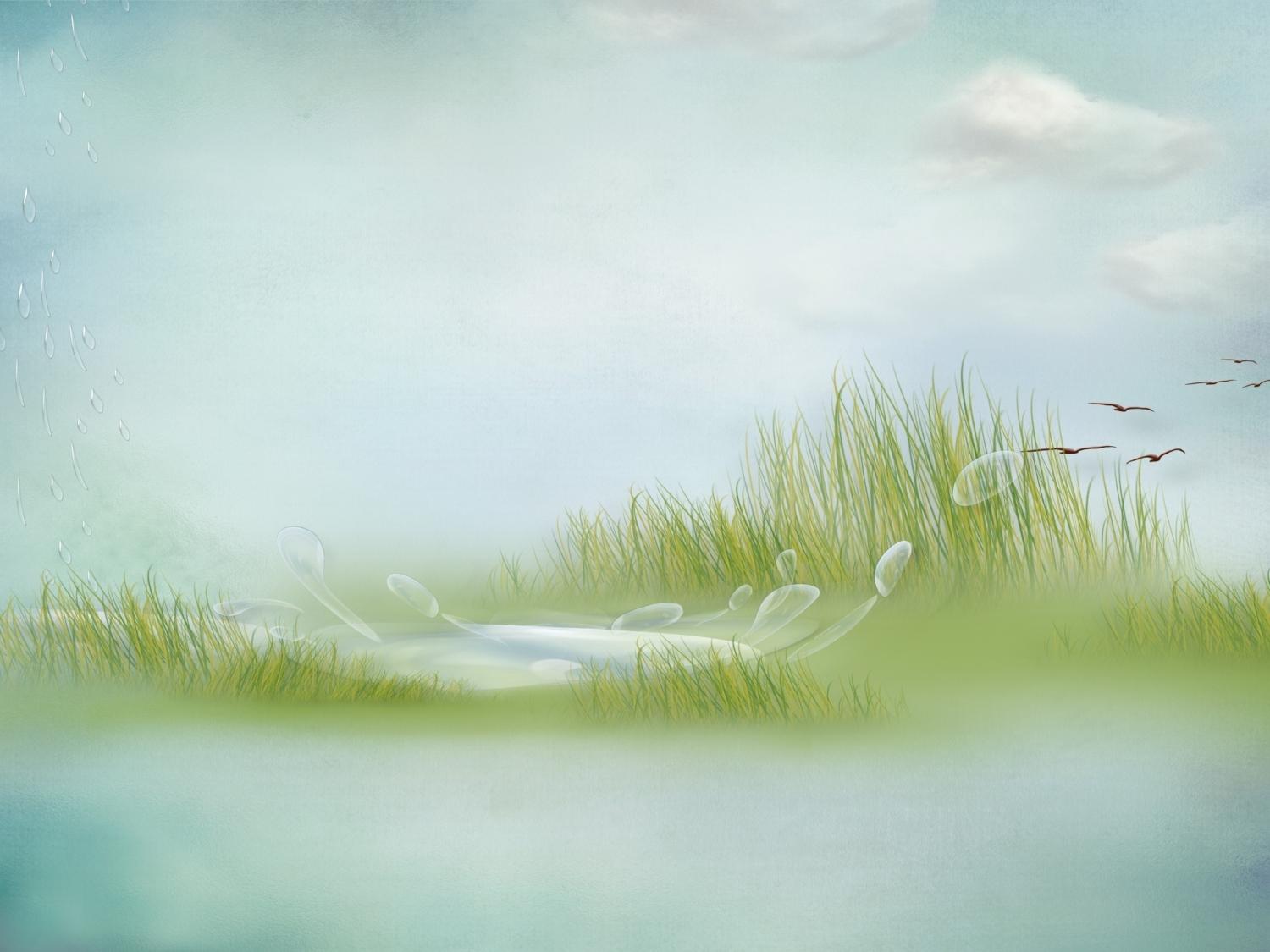 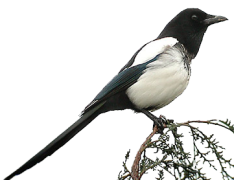 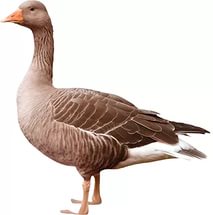 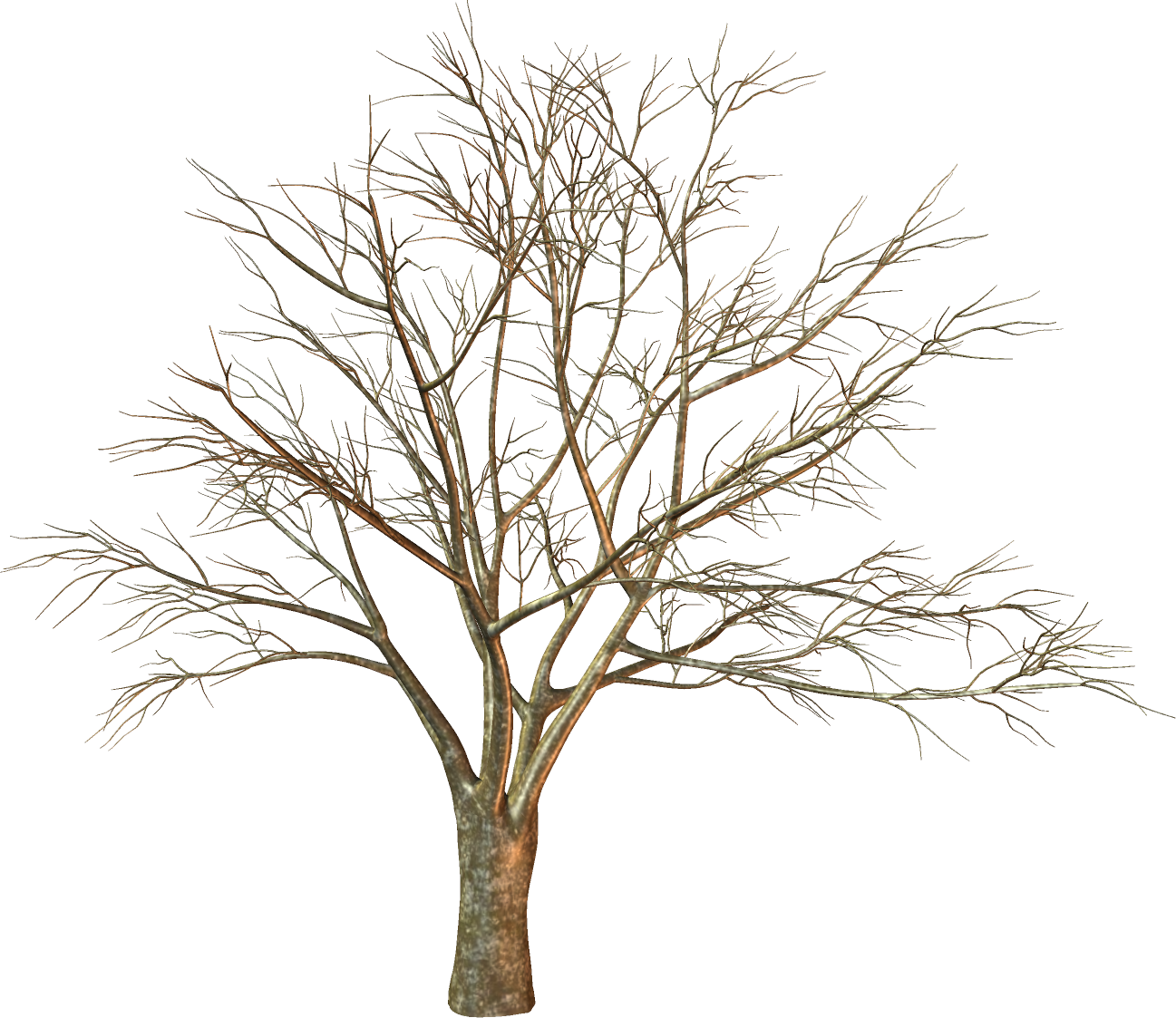 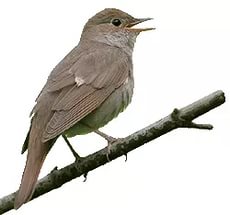 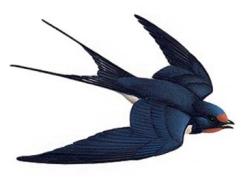 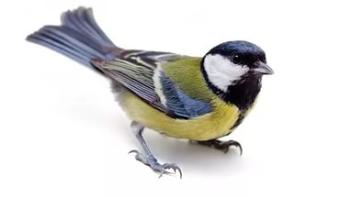 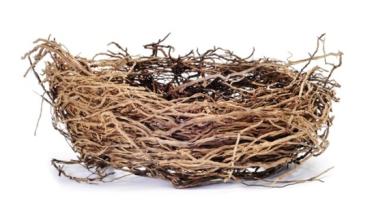 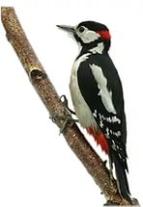 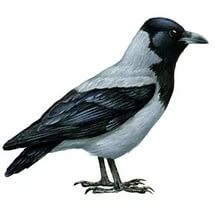 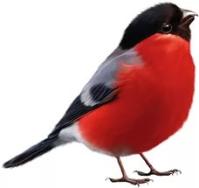 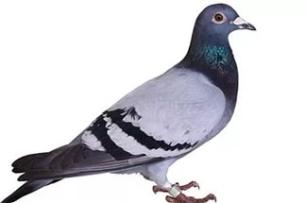 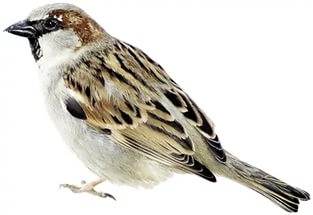 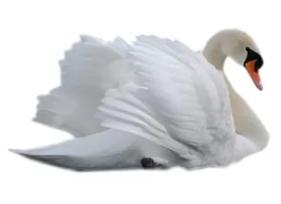 [Speaker Notes: Давайте определим и назовем, какие среди данных птиц считаются перелетными. (На мультимедийной доске картинки птиц, если верный ответ, то птица издает звуки летит в гнездо)]